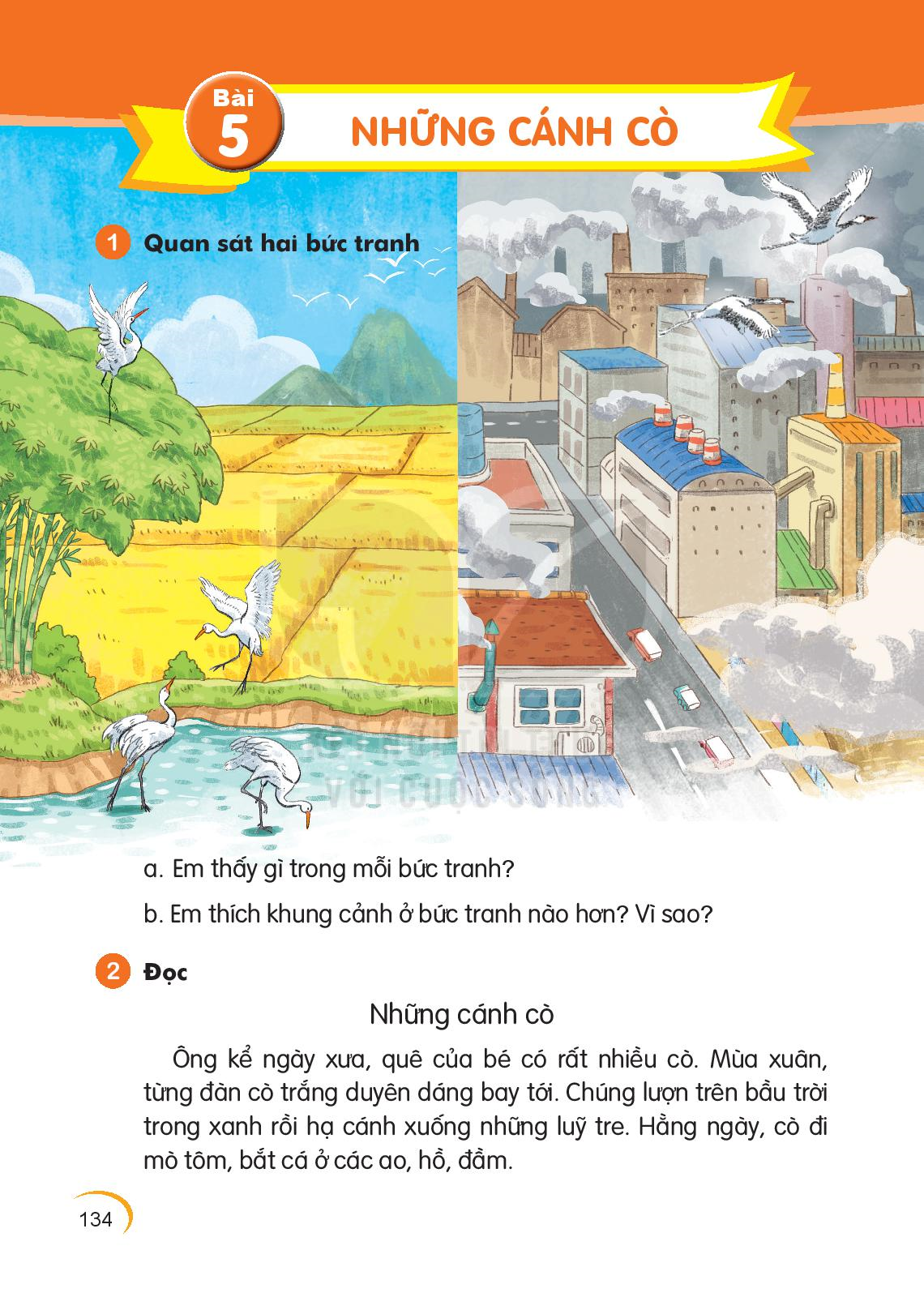 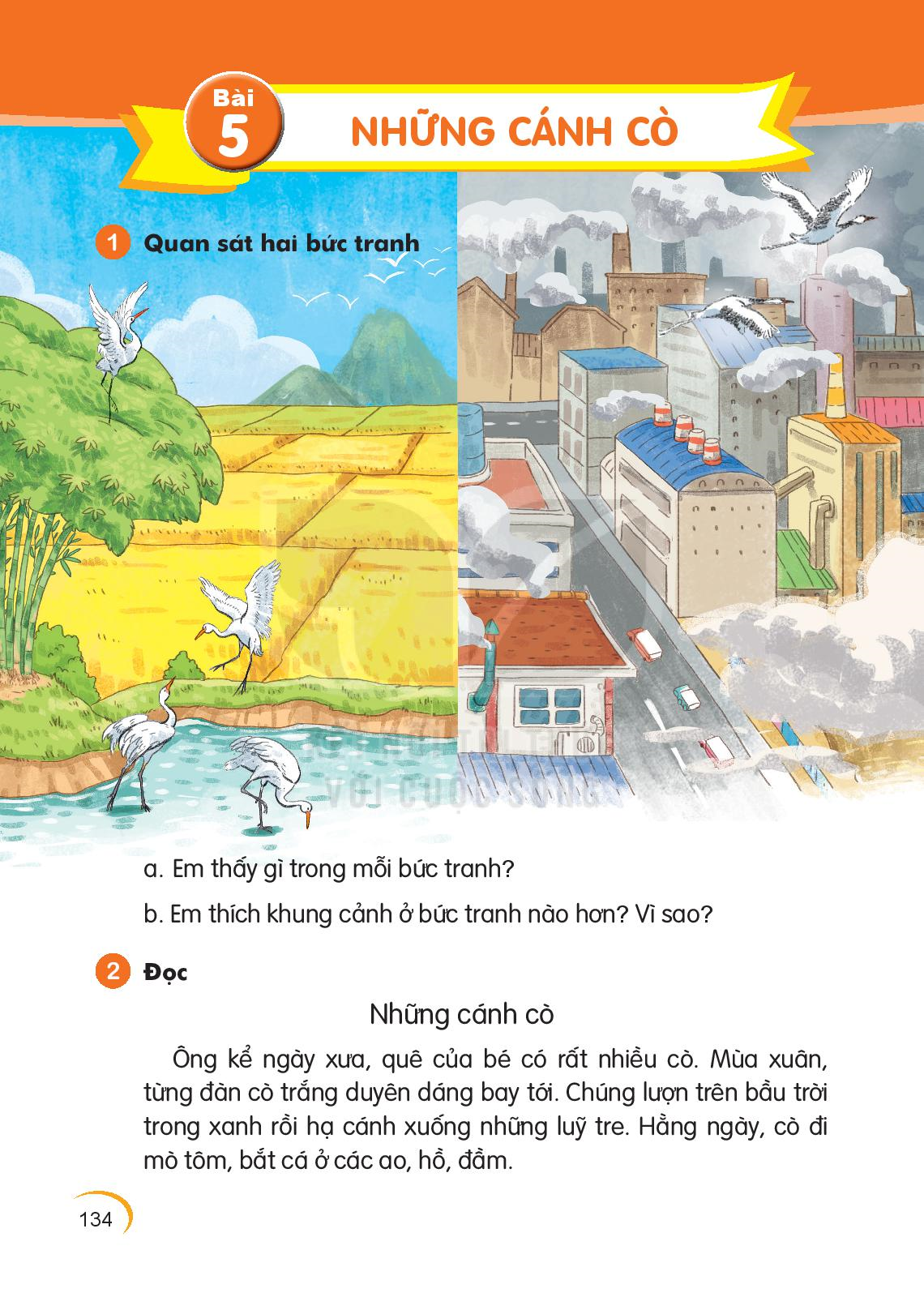 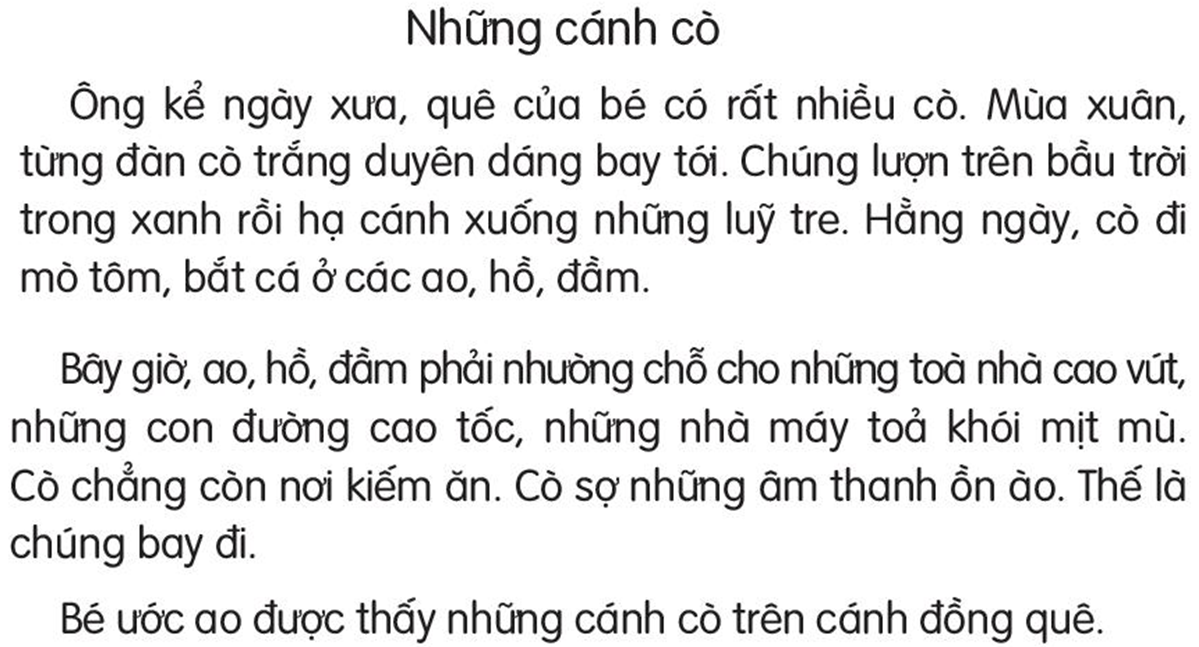 - B©y giê, ao, hå, ®Çm ph¶i nh­êng chç cho nh÷ng tßa nhµ cao vót, nh÷ng con ®­êng cao tèc, nh÷ng nhµ m¸y táa khãi mÞt mï.
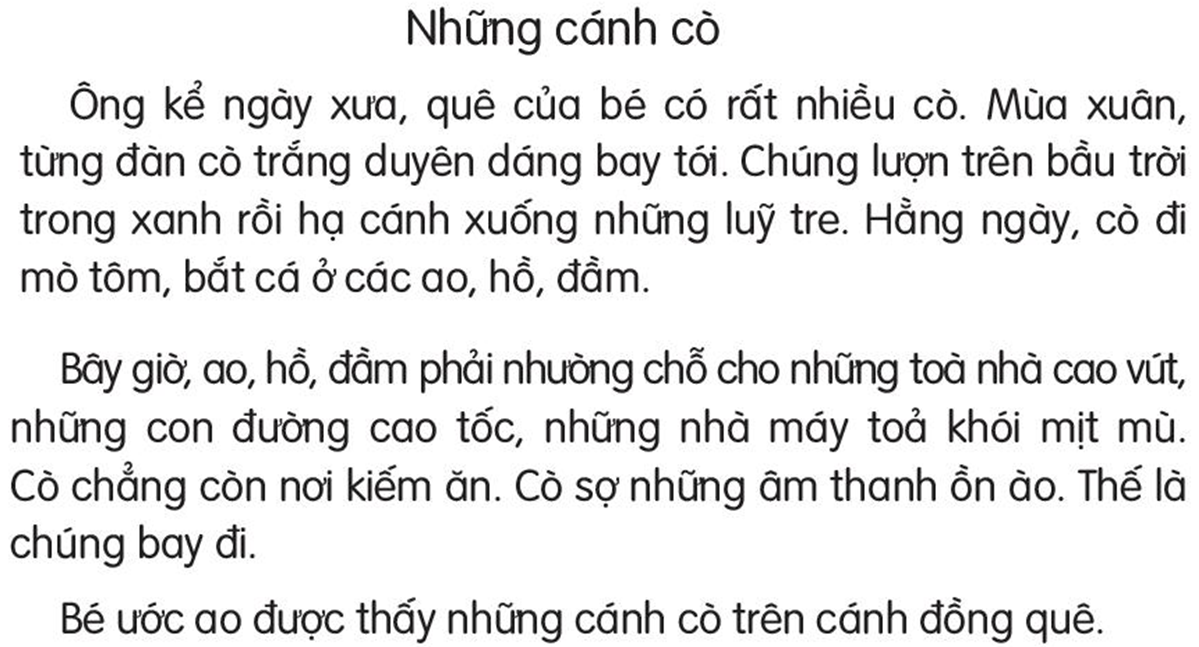 1
2
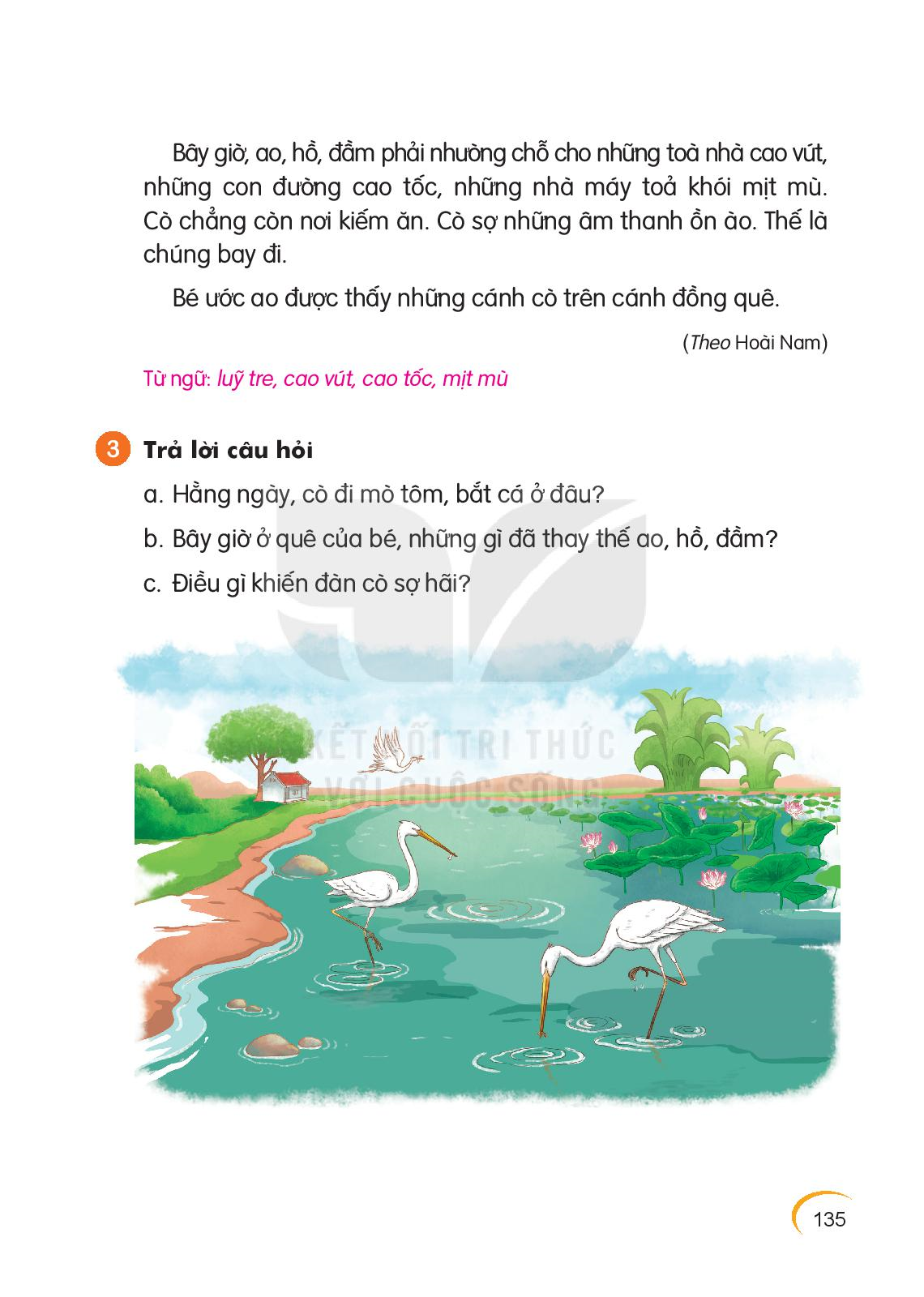 a. H»ng ngµy, cß ®i mß t«m, b¾t c¸ ë ®©u ?
- H»ng ngµy, cß ®i mß t«m, b¾t c¸ ë c¸c ao, hå, ®Çm.
b. B©y giê ë quª cña bÐ, nh÷ng g× ®· thay thÕ ao, hå, ®Çm ?
- B©y giê ë quª cña bÐ, thay thÕ cho ao, hå, ®Çm lµ nh÷ng tßa nhµ cao vót, nh÷ng con ®­êng cao tèc, nh÷ng nhµ m¸y táa khãi mÞt mï.
c. §iÒu g× khiÕn ®µn cß sî h·i ?
- Nh÷ng ©m thanh ån µo khiÕn ®µn cß sî h·i.
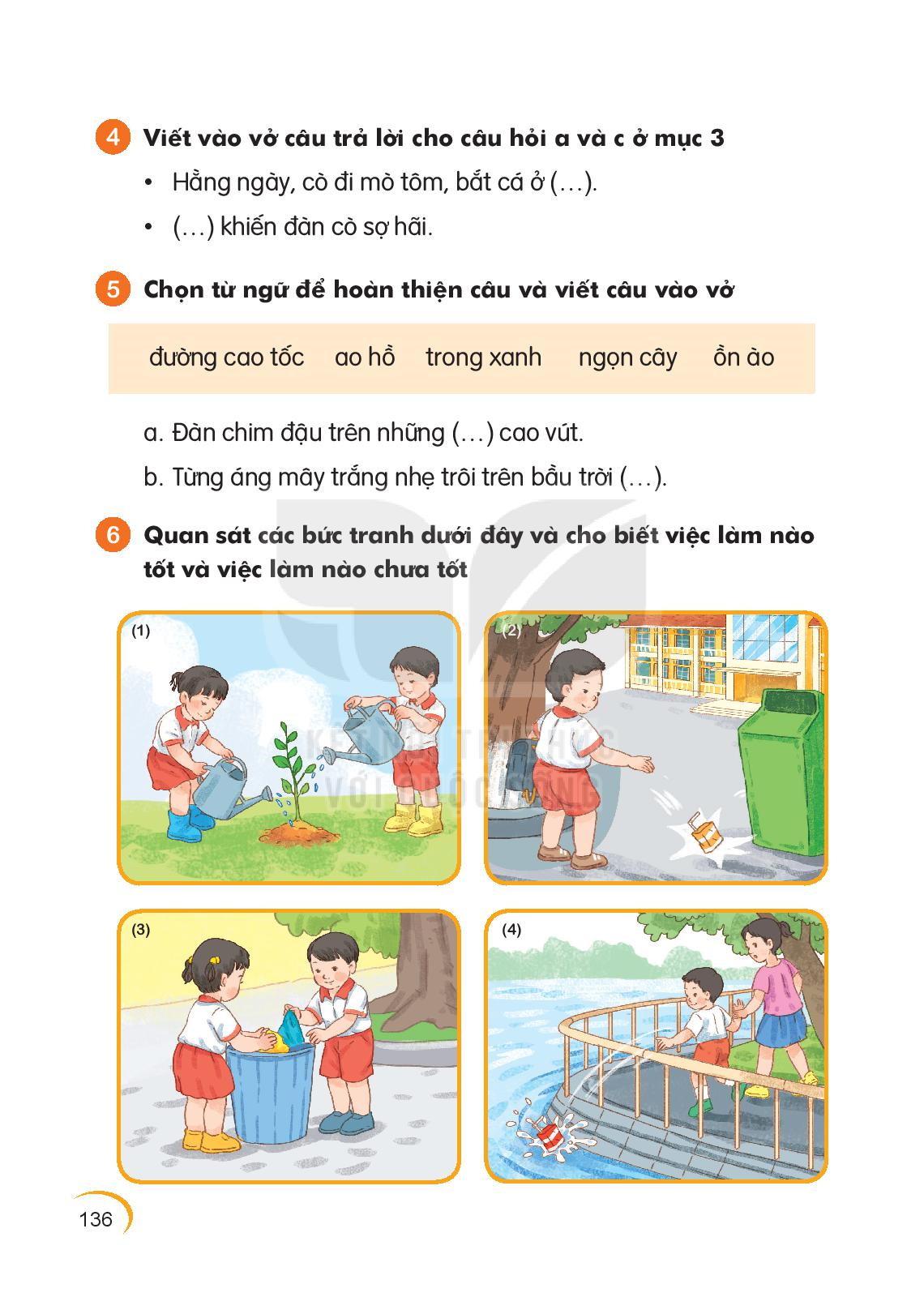 a.  H»ng ngµy, cß ®i mß t«m, b¾t c¸ ë c¸c ao, hå, ®Çm.
b.  Nh÷ng ©m thanh ån µo khiÕn ®µn cß sî h·i.
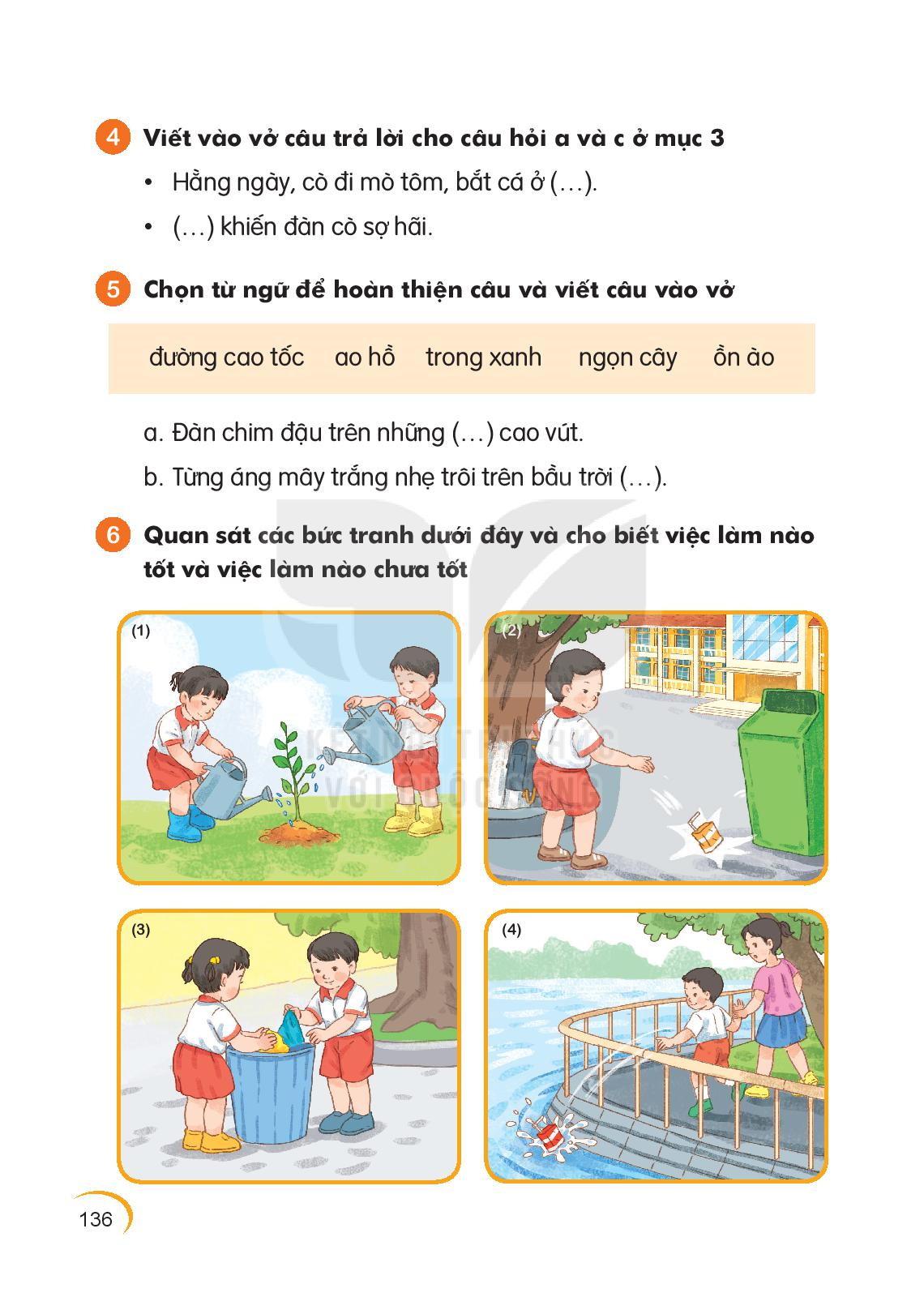 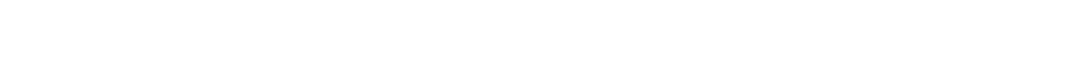 a. §µn chim ®Ëu trªn nh÷ng ngän c©y cao vót.
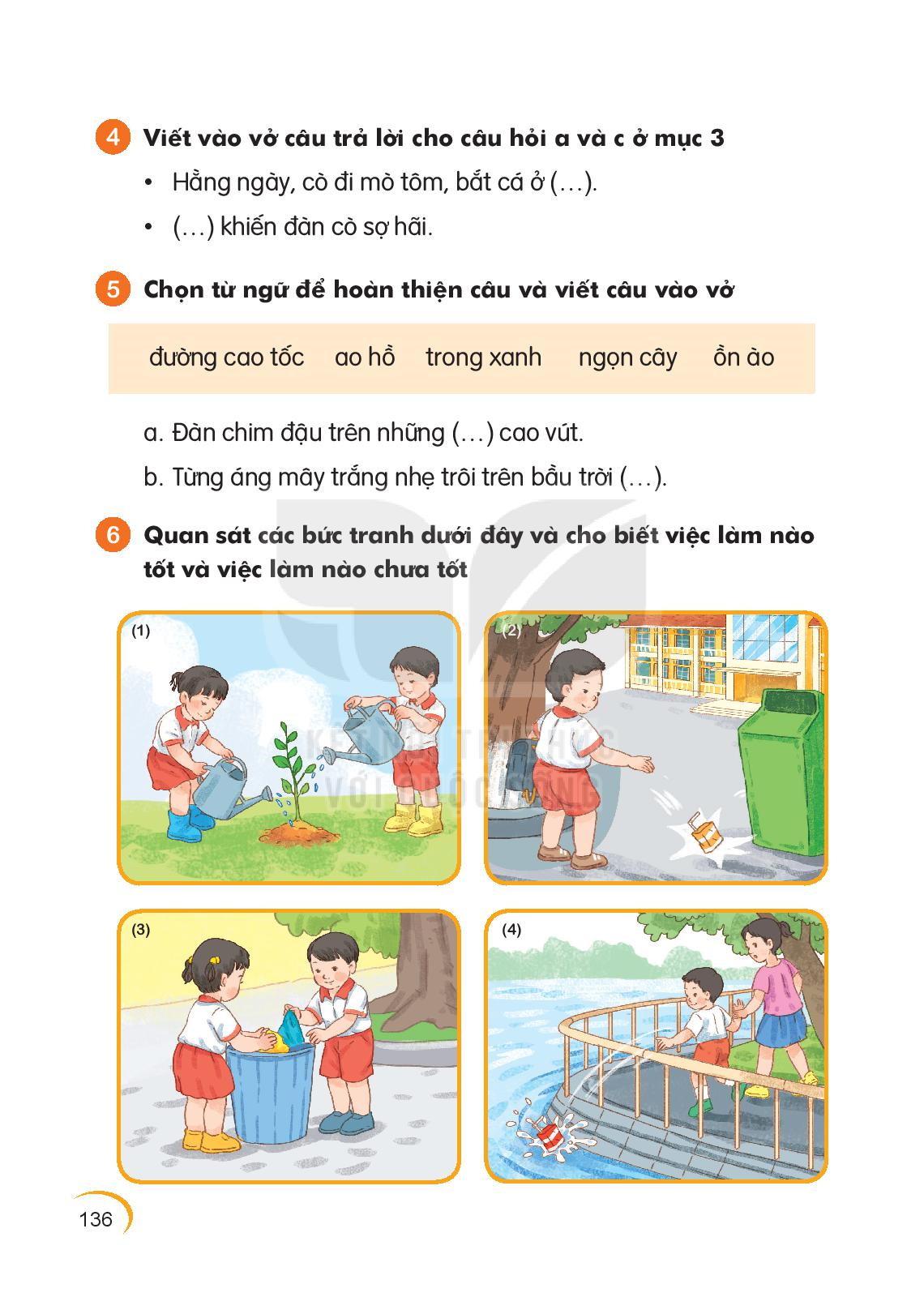 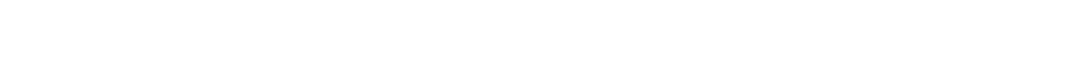 b. Tõng ¸ng m©y tr¾ng nhÑ tr«i trªn bÇu trêi trong xanh.
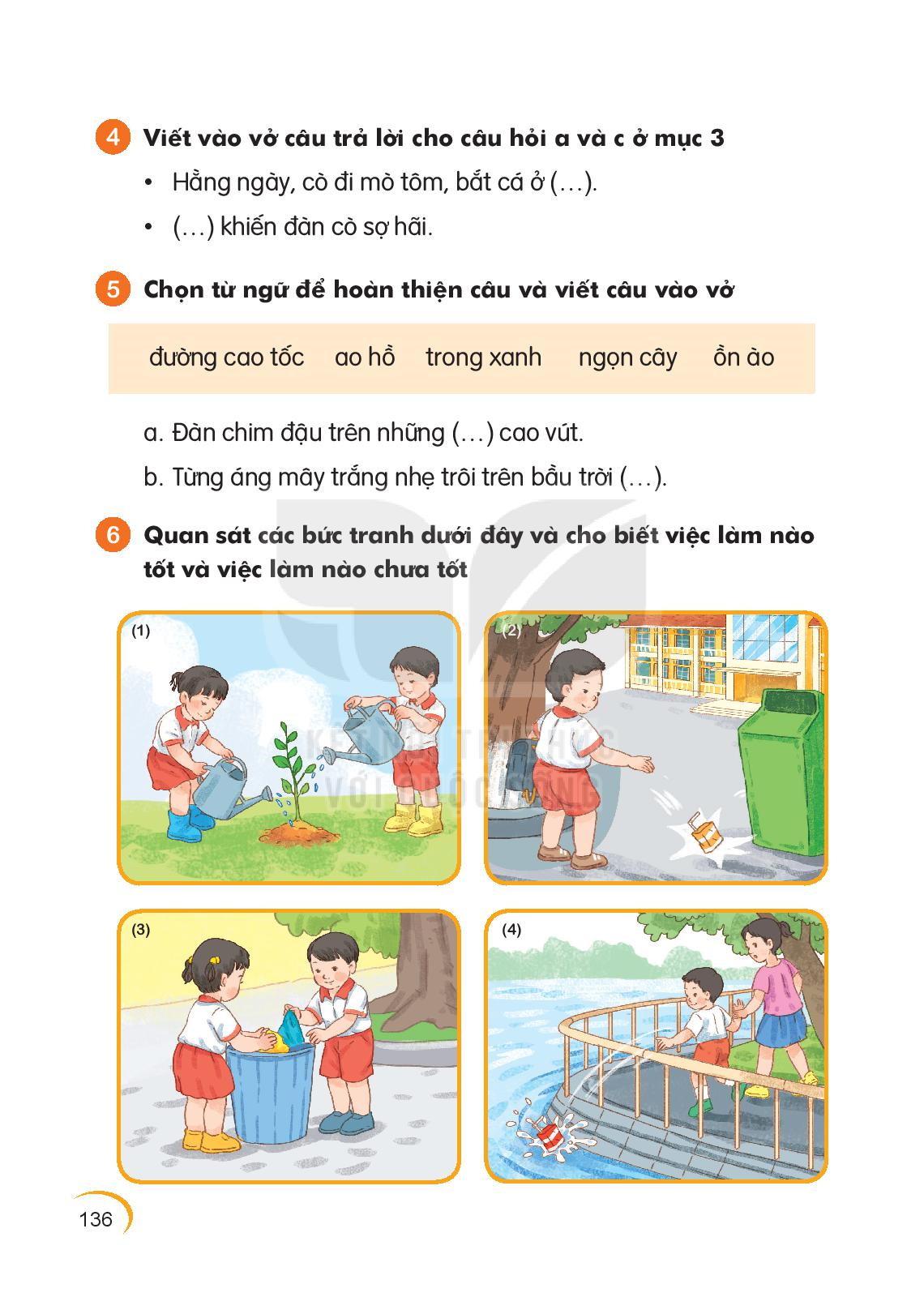 Nh÷ng viÖc lµm tèt
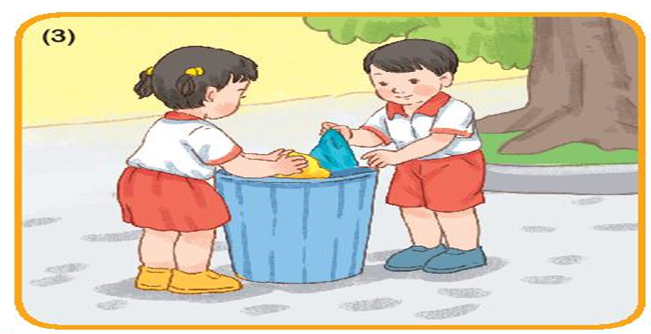 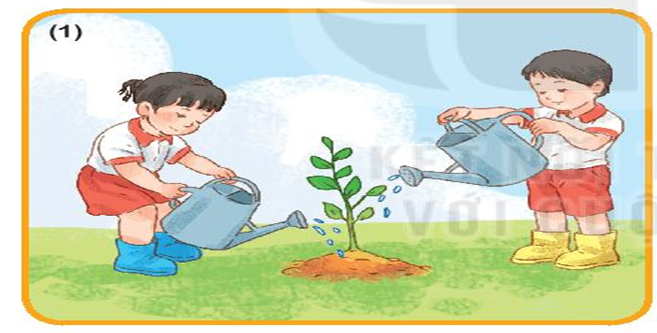 Nh÷ng viÖc lµm ch­a tèt
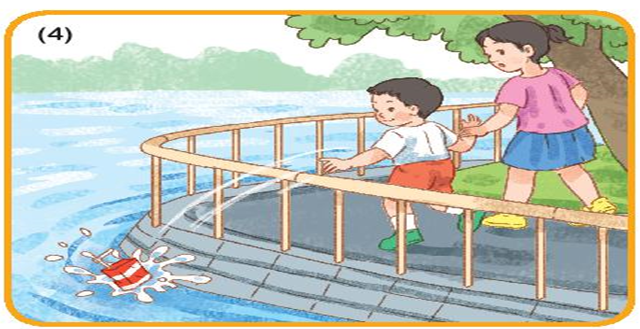 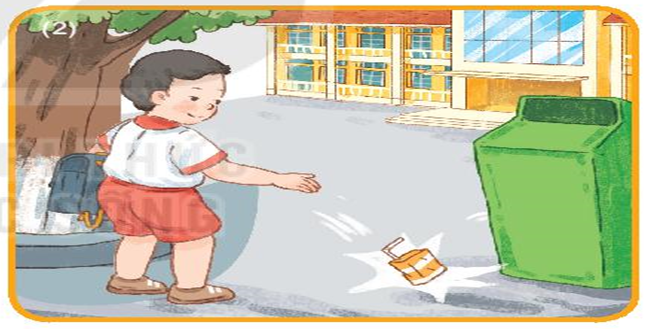 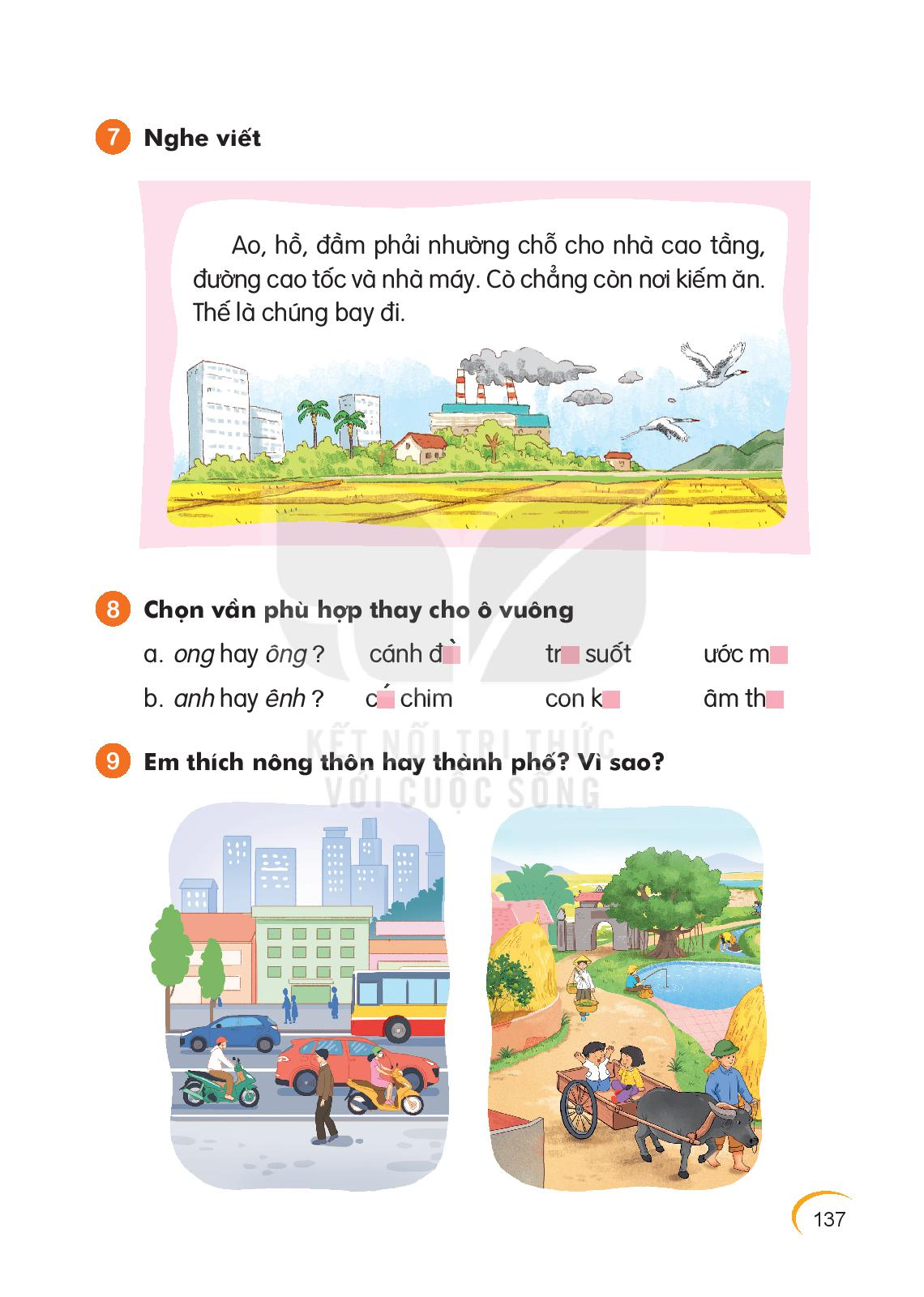 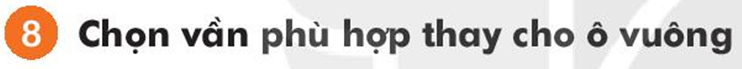 a. ong hay «ng :   
   c¸nh ®              tr          suèt          ­íc m
-
ong
ong
«ng
b. anh hay ªnh :   
   c          chim        con k                ©m th
-
ªnh
anh
anh
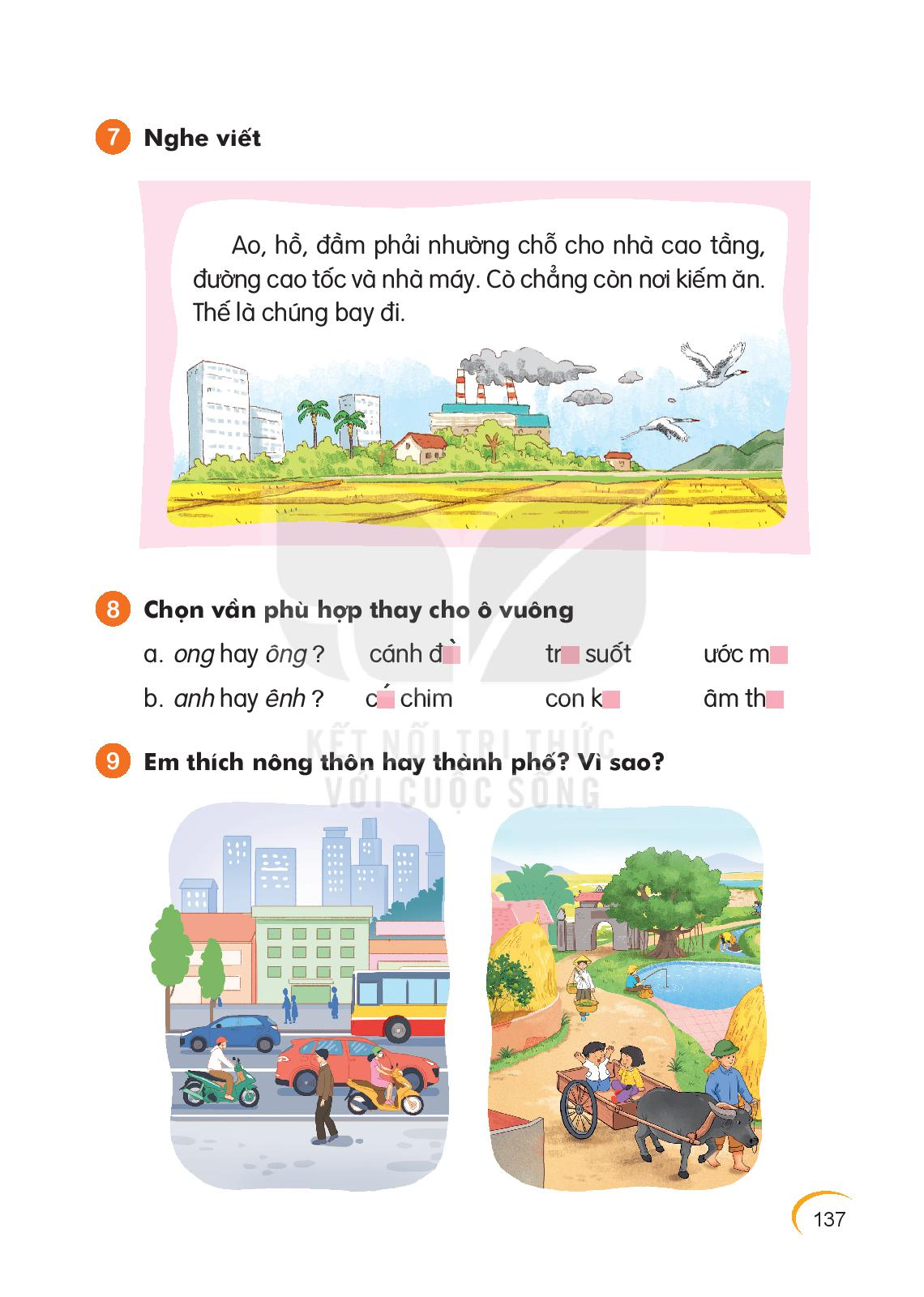